[Speaker Notes: Ne pas oublier d’évoquer ANICAP et INTERBEV]
26/11/2020
Webinaire ValCabri Capr'Inov
Les enjeux
La viande de chevreau = un coproduit du lait de chèvre.
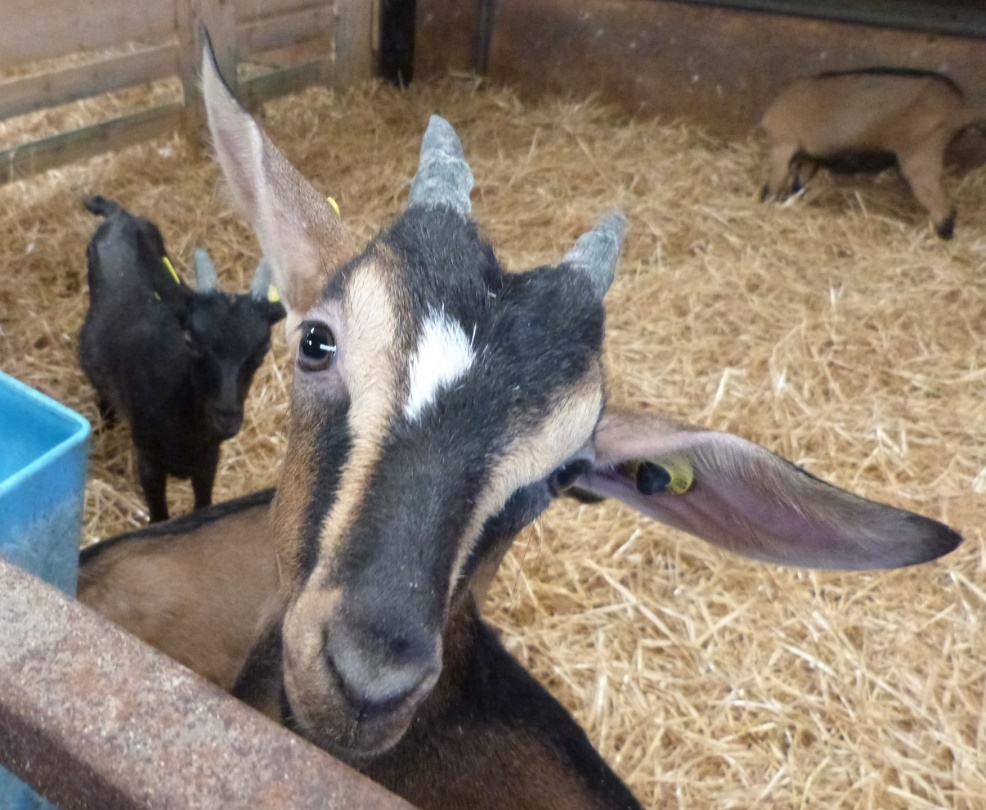 A redynamiser par tous les maillons de la filière, de l’éleveur jusqu’au consommateur.
2
26/11/2020
Webinaire ValCabri Capr'Inov
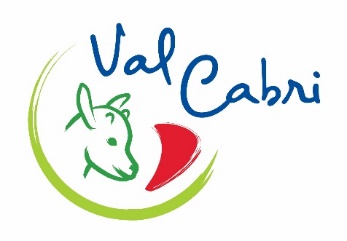 Les objectifs du projet
Investiguer différents leviers permettant d’améliorer la rentabilité de cette production / relancer l’engraissement à la ferme.
utilisation du croisement viande 
optimisation de la conduite alimentaire et de l’âge à l’abattage des animaux
offre innovante via de nouvelles découpes de la carcasse
3
26/11/2020
Webinaire ValCabri Capr'Inov
4 actions techniques et 2 actions transversales
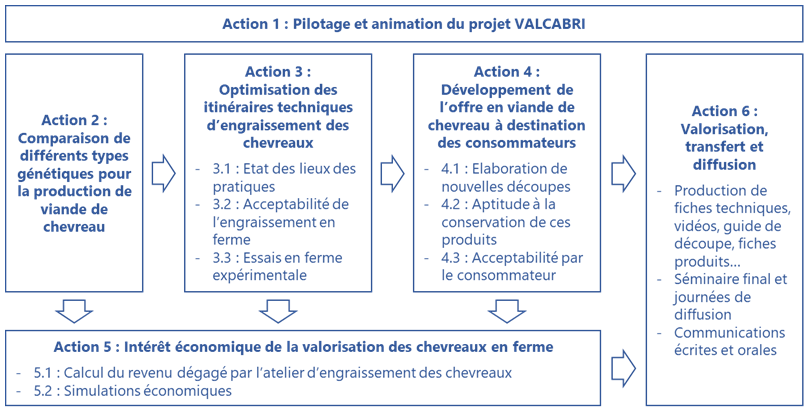 4
26/11/2020
Webinaire ValCabri Capr'Inov
Action 2
Comparer les performances de croissance, d’efficacité alimentaire et de qualité de carcasse de 4 types génétiques de chevreaux.
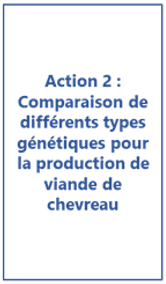 Alpine*rove
Alpine
Alpine*boer
Alpine*pyrénéen
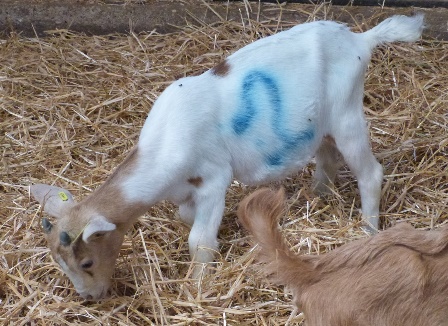 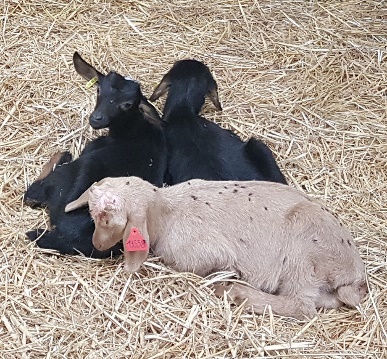 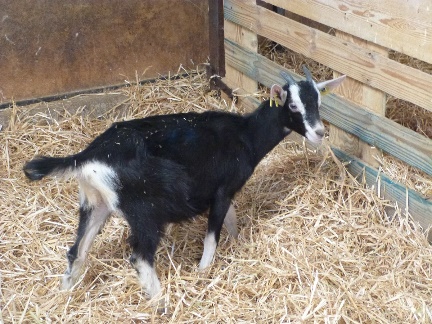 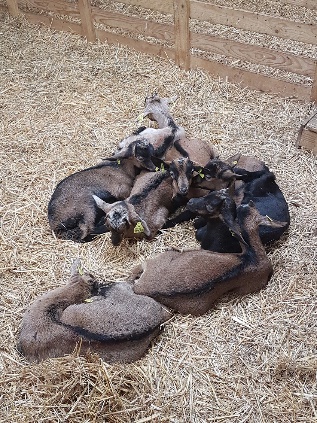 Résultats en cours d’analyse.
En cours
5
26/11/2020
Webinaire ValCabri Capr'Inov
Action 3
Volet 1 : Etat des lieux des pratiques : enquêtes en élevage
Identifier les difficultés rencontrées en élevage, 
Proposer les solutions techniques et organisationnelles.
Focus webinaire
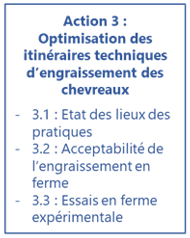 Volet 2 : Acceptabilité de l’engraissement à la ferme : focus groupes
Acceptabilité de l’engraissement, 
Identification des facteurs limitants.
En cours
Volet 3 : Essais en ferme expérimentale
Evaluer les incidences des différents itinéraires sur les chevreaux (critères zootechniques et qualité des carcasses)
Alimentation en fin de gestation des mères
Optimisation de l’itinéraire des chevreaux croisés
Nature de l’aliment d’allaitement
2019
2020
2021
6
[Speaker Notes: Enquêtes en élevage : 60 enquêtes sur 5 régions.
Focus groupes (environ 10 éleveurs) dans les 5 mêmes régions]
26/11/2020
Webinaire ValCabri Capr'Inov
Action 4
Objectif = Renouveler l’offre en viande de chevreau pour une meilleure adéquation avec les attentes du consommateur
Volet 1 : Elaboration de nouvelles découpes de la carcasse de chevreau 
Cahier des charges de découpe, 
Références sur les rendements de découpe et le temps de travail, 
Guide de découpe illustré.
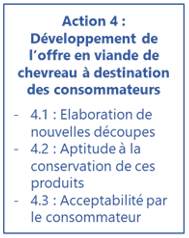 En cours
Volet 2 : Aptitude à la conservation des nouvelles découpes de viande de chevreau 
3 durées de conservation testées
En cours
Volet 3 : Acceptabilité des nouvelles découpes de viande de chevreau par le consommateur 
3 enquêtes dans 3 grandes villes, 120 consommateurs / enquête
2021
7
[Speaker Notes: 4.1 : Une première réflexion en cours autour des découpes, Une journée d’échanges prévue ce semestre, Une validation des découpes proposées par le comité de pilotage du projet et les professionnels, Une acquisition de références sur les rendements de découpe et le temps de travail, à partir des découpes retenues pour aboutir à un guide de découpe illustré
4.2 : Test de viandes de 10 chevreaux * 8 lots (par exemple : 4 types génétiques * 2 âges à l’abattage), Découpe suivant le cahier des charges de l’action 4.1, 2 types de morceaux : un avec os (sauté avec os) et un sans os (gigot sans os ), 2 modes de conditionnement (ss vide et sous atmosphère modifiée), 3 durées de conservation qui dépendent des modes de conditionnement choisis (ss at, ss vide). Les aspects de 2000 barquettes de viande évalués par un jury d’experts.
4.3 : 3 enquêtes dans 3 grandes villes, 120 consommateurs naïfs par enquête, Analyse sensorielle sur des découpes de chevreau crues puis cuites, Approche économique sur le consentement à payer.]
26/11/2020
Webinaire ValCabri Capr'Inov
Action 5
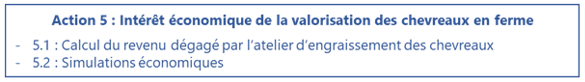 Volet 2 : Simulations économiques pour évaluer l’impact des innovations techniques 
Evaluer l’intérêt de la mise en œuvre des innovations techniques de l’action 3.3, 
Simulations sur cas-types dans différents scénarios de conjoncture (prix des intrants, prix du chevreau...), 
Présentation / discussion des résultats de ces simulations auprès des 5 focus groupe déjà constitués.
Volet 1 : Calcul du revenu dégagé par l’atelier d’engraissement de chevreaux 
30 enquêtes en élevage, 
Calcul d’un coût de production,
Réalisation de cas-types.
Focus webinaire
2021
8
[Speaker Notes: Objectif = Evaluer l’intérêt économique de l’engraissement des chevreaux en élevage et mesurer l’impact potentiel des innovations techniques testées.]
Etat des lieux des pratiques : enquêtes en élevage
Action 3.1
9
26/11/2020
Webinaire ValCabri Capr'Inov
Action 3.1 Etat des lieux des pratiques sur l’engraissement des chevreaux – 57 enquêtes
27%

De 30 à plus de 1000 chèvres/troupeau 
Deux tiers des élevages en mises bas de saison
Deux tiers des élevages en race Alpine


Enquêtes réalisées par les techniciens des réseaux d’élevage INOSYS
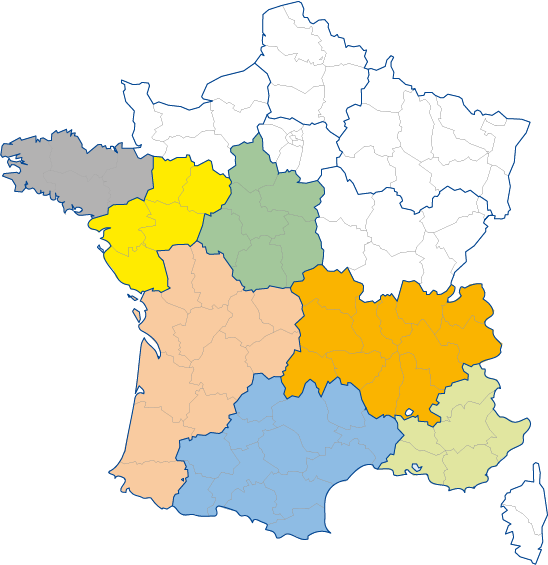 4
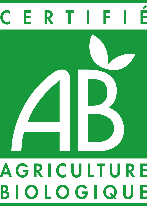 3
5
19
13
7
6
10
26/11/2020
Webinaire ValCabri Capr'Inov
Les motivations
Ensemble
Livreur
Fromager fermier
11
26/11/2020
Webinaire ValCabri Capr'Inov
Place de l’engraissement dans les élevages enquêtés
Près de 70% des chevreaux non destinés à la reproduction sont engraissés en moyenne dans les élevages enquêtés
12
26/11/2020
Webinaire ValCabri Capr'Inov
Trois types de chevreaux engraissés
Chevreaux légers : 3 à 5 semaines, 
10,6 kg vif (de 7 à 15 kg) 
165 en moyenne par élevage (de 40 à 250)*
 
Chevreaux lourds : 5 à 8 semaines,
17,5 kg vif ( de 15 à 22 kg) 
40 en moyenne* par élevage (de 18 à 50)*

Chevreaux très lourds > 2,5 mois jusqu’à 5 mois, 
24,4 kg vif (de 17 à 28 kg)
26 en moyenne* par élevage (de 16 à 35)*
* 1er et 3ème quartile
13
26/11/2020
Webinaire ValCabri Capr'Inov
Une diversité des types de chevreaux produits selon les élevages
14
26/11/2020
Webinaire ValCabri Capr'Inov
Répartition des élevages selon les circuits de commercialisation
Vente aux particuliers
Colis                               75%
Carcasse entière          21%
Détail                             18%
Transfo (terrines, plats cuisinés )                       18%
15
26/11/2020
Webinaire ValCabri Capr'Inov
Circuits de commercialisation et type de chevreaux
16
26/11/2020
Webinaire ValCabri Capr'Inov
Des pratiques d’élevage très diverses
Une conduite des chevreaux et chevrettes identique dans 60% des élevages. Si différences/thermisation, utilisation lait post colostral
La gestion du colostrum : à peine 50% des éleveurs laissent les chevreaux sous les mères. Les autres leur distribuent le colostrum avec des modalités très diverses : nature du colostrum (maternel ou de mélange), quantité distribuée, nombre de distribution par jour et nombre de jours de distribution... Près de 30% des éleveurs thermisent le colostrum.
17
26/11/2020
Webinaire ValCabri Capr'Inov
Des pratiques d’élevage très diverses
Allaitement des chevreaux engraissés
18
26/11/2020
Webinaire ValCabri Capr'Inov
Des pratiques d’élevage très diverses
Un bâtiment dédié à l’engraissement dans un élevage sur deux (210 chevreaux pour ces élevages versus 60 pour les autres)
Des éleveurs ont mis en place des équipements pour simplifier leur travail : chariot électrique, quad pour le transport des chevreaux, pompe électrique pour la reprise du lait du tank, parois plastiques pour faciliter le nettoyage etc.
 Le sanitaire
Si 35% des éleveurs disent ne pas rencontrer de problèmes sanitaires, et 39 % ne faire aucun traitement, les aspects sanitaires demeurent un sujet d’inquiétude. A peine 15 % des éleveurs  utilisent des antibiotiques si nécessaire. Autres traitements: argile, huiles essentielles, vinaigre de cidre.
19
26/11/2020
Webinaire ValCabri Capr'Inov
Satisfactions et difficultés
Seulement 43 % des éleveurs se disent satisfaits de leur activité (/travail, risques sanitaires, rentabilité) 
Mais deux tiers des éleveurs enquêtés souhaitent continuer à engraisser leurs chevreaux !  
Parmi ceux-ci, 20 % envisagent même d’augmenter la taille de l’atelier
20
26/11/2020
Webinaire ValCabri Capr'Inov
Suites à donner
Une série de courts articles à retrouver sur http://idele.fr/reseaux-et-partenariats/valcabri.html

Un document de synthèse en cours

Des fiches techniques pour proposer des itinéraires « normés » et simples d’un point de vue travail par type de chevreau 

Des fiches Solutions travail avec trucs et astuces
21
Calcul du revenu dégagé par l’atelier d’engraissement de chevreaux
Action 5.1
22
26/11/2020
Webinaire ValCabri Capr'Inov
Action 5.1 Calcul du revenu dégagé par l’atelier d’engraissement de chevreaux
Chez des éleveurs qui valorisent en circuits longs, en circuits courts

30 enquêtes par les techniciens INOSYS Réseaux d’Elevage

Repères charges, investissements et temps de travail

Calcul d’un coût de production

Réalisation de « cas types »
23
26/11/2020
Webinaire ValCabri Capr'Inov
Action 5.1 Coût de production des chevreaux en filière longue
11 coûts de production sur campagne 2018-2019
24
26/11/2020
Webinaire ValCabri Capr'Inov
Action 5.1 Coût de production des chevreaux en filière longue
Les facteurs qui font la rentabilité : 	- L’utilisation de lait postcolostral,
			- Un taux de mortalité réduit,
			- La période de vente,
			-  Sans oublier la disponibilité de la main d’oeuvre.
11 coûts de production sur campagne 2018-2019
25
26/11/2020
Webinaire ValCabri Capr'Inov
Action 5.1 Coût de production des chevreaux en circuits courts
Prudence : Résultats en cours de validation
Une diversité de circuits et de produits: bouchers/restaurateurs/particuliers – Carcasse/découpe/détail/transfo 
De 60 à 280 €/chevreau, de 76 à 35 €/kg carcasse
15 coûts de production sur campagne 2018-2019
26
26/11/2020
Webinaire ValCabri Capr'Inov
Action 5.1 Coût de production des chevreaux en circuits courts
Prudence : Résultats en cours de validation
15 coûts de production sur campagne 2018-2019
27
26/11/2020
Webinaire ValCabri Capr'Inov
Action 5.1 Coût de production des chevreaux en circuits courts
Prudence : Résultats en cours de validation
Les facteurs qui font la rentabilité : 
- Le prix de vente,
La maitrise des charges de transformation et de commercialisation (proximité 
des outils d’abattage et de découpe...)
15 coûts de production sur campagne 2018-2019
28
26/11/2020
Webinaire ValCabri Capr'Inov
Suites à donner
Des fiches de restitution aux éleveurs 

Un document de synthèse en cours de rédaction 

Des cas types illustrant la diversité de l’engraissement à la ferme 

Un outil d’aide à la décision qui s’appuie sur un travail déjà réalisé en AURA
29
26/11/2020
Webinaire ValCabri Capr'Inov
Merci de votre attention !
http://idele.fr/reseaux-et-partenariats/valcabri.html
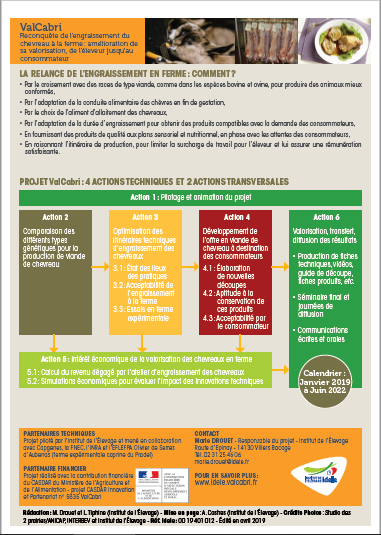 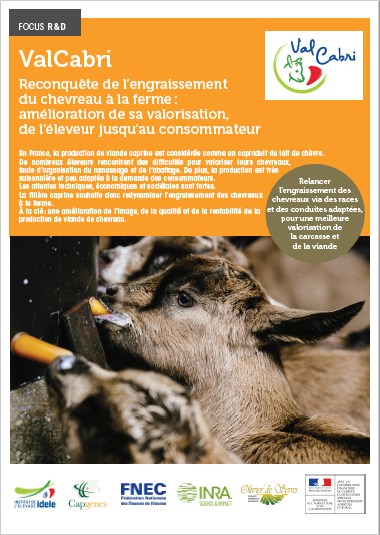 30